Administração Financeira Internacional
G1: 
Elvis Mark
Gabriel Palhão
Raquel Flori
Thiago Guimarães
Globalização e criação de valor em uma empresa multinacional

A Teoria da Vantagem Comparativa

Administração Financeira Global
Agenda
Foco: Empresas multinacionais

 Acionistas estrangeiros ou nacionais

 As EMNs com atuação global são chamadas de transnacionais. 

Empresas domésticas com atuação internacional: se relacionam com outros países por meio de importação e exportação ou licenciando empresas estrangeiras para conduzir seu negócio no exterior.
Introdução
Mercado aberto: liberalismo econômico, tecnologia e espírito de inovação e empreendedorismo

Gestão estratégica de alta qualidade: estratégia empresarial holística, alinhando todos os níveis da organização

Acesso a capital: capacidade da empresa de se capitalizar, permitindo o crescimento da empresa
Elementos cruciais da cadeia de valor
Construção de valor
Acesso a capital
Gestão estratégica
Mercado Aberto
Vantagem absoluta

Termo usados por economistas para comparar a produtividade de uma pessoa, empresa ou nação
Vantagem absoluta é quando o produtor requer menor quantidade de insumos para a produção de determinado bem.
Teoria da vantagem comparativa
Vantagem comparativa

Termo usados por economistas para comparar os custos de oportunidade de um produtor em relação a outro tirando foco dos insumos gastos
O produtor que apresentar menor custo de oportunidade na produção do bem terá maior vantagem comparativa em relação ao outro.
Teoria da vantagem comparativa
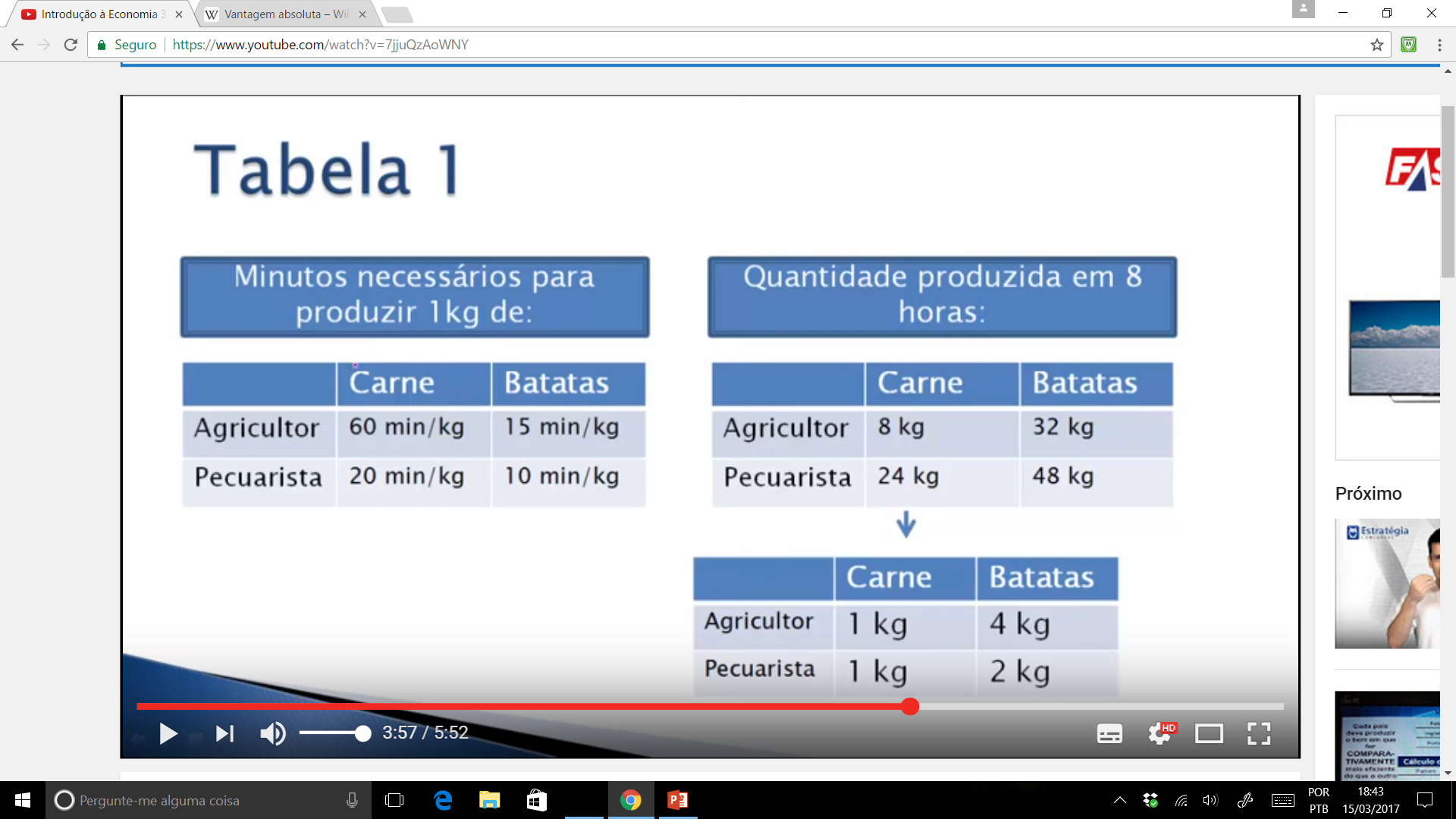 Call Center na Índia

Busca por vantagem competitiva

Redução de Custos
Terceirização da Cadeia de Suprimento
Compreensão das diferenças culturais, históricas e institucionais

Papel da Governança Corporativa

Riscos de Taxa de Câmbio

Riscos Políticos
Administração Financeira Global
Aumento do custo de capital

 Redução das proporções ótimas de dívidas para as EMNs

 Investidores internacionais: exigem um prêmio de risco de câmbio quando avaliam ações e títulos dessas empresas
Riscos de taxa de câmbio
Países instáveis ou emergentes levam à necessidade de um prêmio de risco político 

 Justificativa: 
  -Possíveis bloqueios de fundos

  -Desentendimentos sobre preços de transferência

   -Interferências governamentais em livre fluxo de fundos
Riscos políticos
Problemas de agência:

 Impedem o fluxo de capital entre fronteiras, moedas e instituições para criar uma comunidade financeira global mais aberta e integrada
Governança corporativa
Justificativa para multinacionalização: 


Empresas em busca de mercado, matéria prima, eficiência produtiva, busca de conhecimento e segurança política.
Imperfeições de Mercado
Um estudo de caso da Trident

Transição Global I: Trident passa da fase doméstica à fase de comércio internacional 


Transição Global II: da fase de comércio internacional à fase multinacional
Processo de globalização
Porsche AG

A crescente carteira da Porsche

A empresa de automóveis mais lucrativa do mundo

A Porsche muda de rumo.
Estudo de Caso
 Porsche
Obrigado!
G1: 
Elvis Mark
Gabriel Palhão
Raquel Flori
Thiago Guimarães